ESTUDIANDO EN CASA
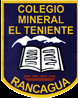 RESUMEN
COLEGIO MINERAL EL TENIENTE
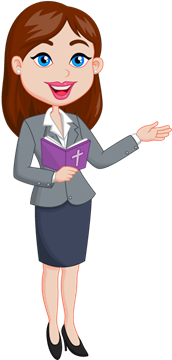 Para poder comprender completamente un texto, utilizamos las estrategias de comprensión Lectora
Las estrategias de comprensión lectora, son un conjunto de acciones  ordenadas que realizamos para conocer y comprender de mejor manera un texto que se nos presenta.
¡Repasaremos las estrategias de comprensión lectora!
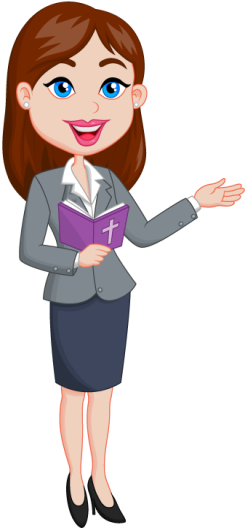 ¡Repasaremos las estrategias de comprensión lectora!
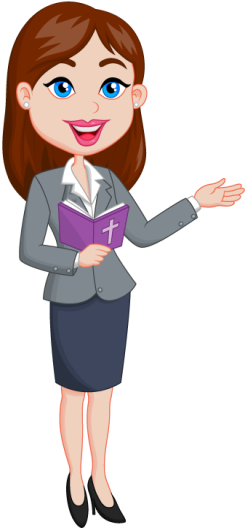 ¡Repasaremos las estrategias de comprensión lectora!
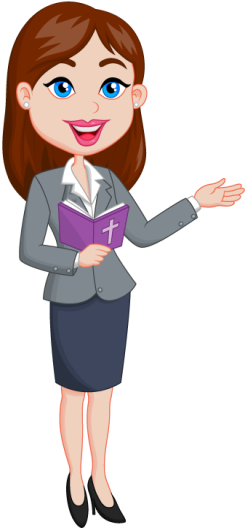 ¡Repasaremos las estrategias de comprensión lectora!
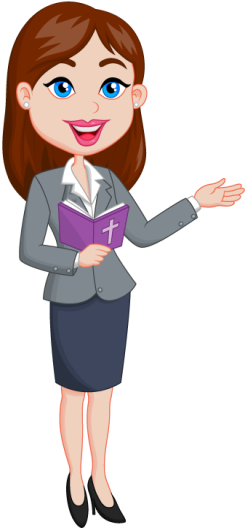